Technical Board Meeting, 7/9/2016
1
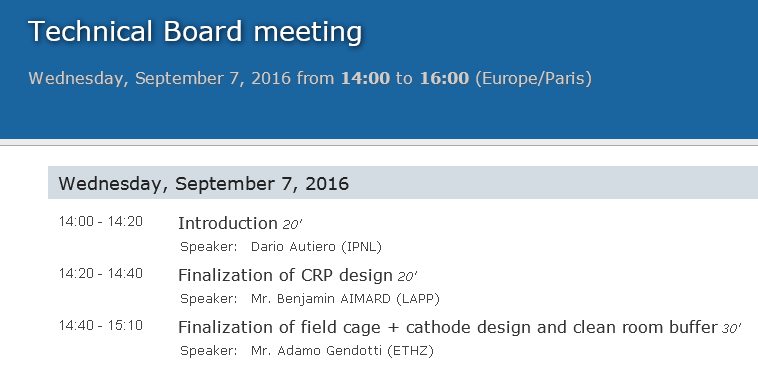 Finalization of the 6x6x6 design:
CRP design
Field cage and cathode design + CRB conceptual design
2
Milestone to finalize the 6x6x6 design by the end of November

Status of CRP design + report on a meeting on CRP assembly/cabling done yesterday

Progress of cathode + field cage design (open point on the agreement of the reduction of the space on the top of the cryostat raised at the last meeting)

Conceptual design of CRB dimension after the standardization of the assembly pieces (CRP, FC, cathode) is in terms of elements/boxes of similar 3 m size
 
 CRB   executive design then to be finalized with Marzio team.
3